Orthopedic Rehab of the Athlete
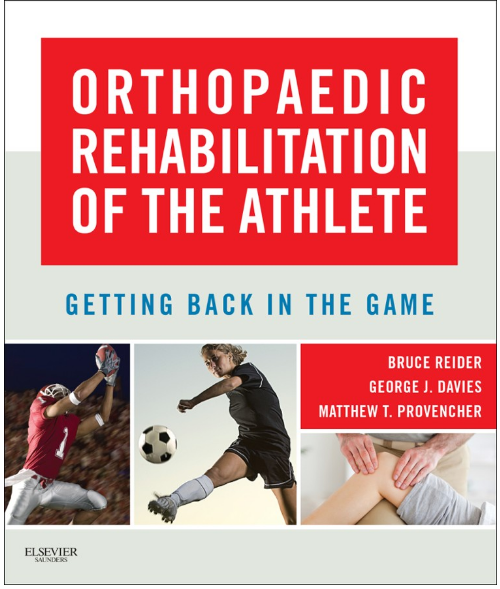 Bruce C. Reider
George J. Davies
Matthew T. Provencher
Chapter 9
Epicondylitis
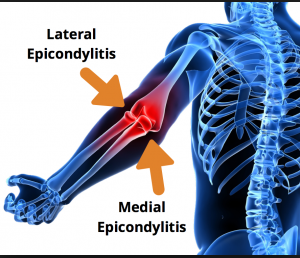 2
Epidemiology
Age/ Sex:
35 to 50 years
Females and males
Sport:
Tennis
Golf
Occupations or hobbies with repetitive activities
1% to 3 % of population affected
Adults: 35 to 50 %
Elite: 11 to 13 %
3
Pathophysiology
Intrinsic Factors:
Proximal strength deficits at the scapula and GH joint
GH flexibility deficits
Poor weight shifting during backhand, late back swing
Increased wrist extension at ball impact
Poor general condition
Poor upper limb posture 
Inadequate rest and recovery 
Inadequate warm up
4
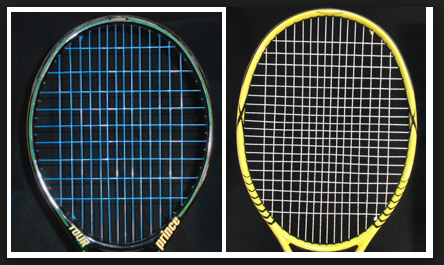 Pathophysiology
Extrinsic Factors:
Improper racquet grip size
How to Find Your Tennis Racquet Grip Size
Racquet string tension too high
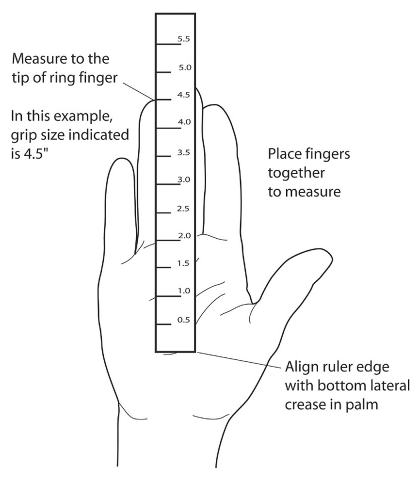 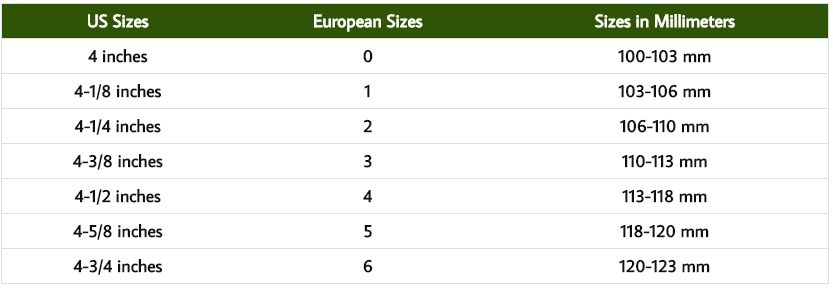 5
Pathophysiology
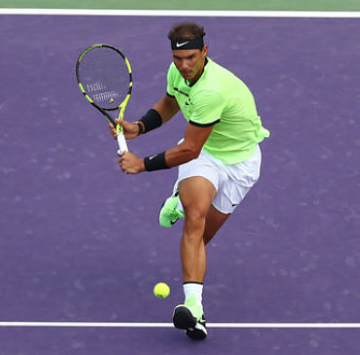 Extrinsic Factors:
Strings not resilient or soft enough 
Improper handle size of racquet
Traumatic factors:
Repetitive micro trauma 
Vascular compromise
High ECC and CON stresses on extensor tendon
6
Clinical presentation
History:
درد تدریجی در محل اوریجن تاندون اکستنسور
غالبا با حرکات بک هند و به ویژه در ورزشکاران مبتدی و تفریحی تنیس شایع است
سایر موارد بروز آسیب شامل فعالیت های شغلی مکرر، فعالیت کامپیوتری و حمل کوله است.
نشانه ها عمدتا بعد از فعالیت ورزشی و حتی فعالیت های روزمره نمایان می گردد
آرنج در موقع خواب و بیداری همراه با درد می گردد
7
lateral and medial epicondyle of the elbow
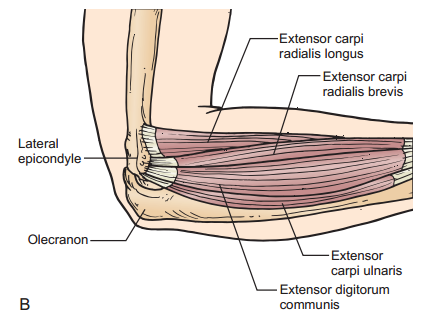 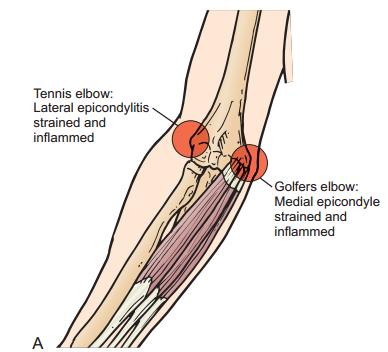 8
Physical Examination
Abnormal Findings:
Loss of wrist flexion ROM
Tenderness to palpation of Extensor origin at lateral epicondyle
Localized edema
Grip weakness (both side, hand grip)
Pain with passive wrist flexion
Pain with resistive wrist extension
9
Physical Examination
Radiographs: tendinous calcific changes 
MRI: tears of the extensor tendon, abnormal tendinous tissue
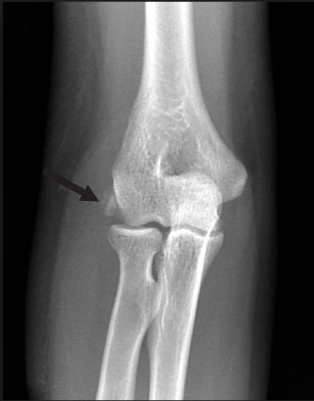 10
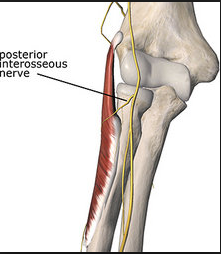 Differential Diagnosis
C6 to C7 nerve root compression
Posterior interosseous nerve syndrome 
Lateral antebrachial cutaneous nerve irritation
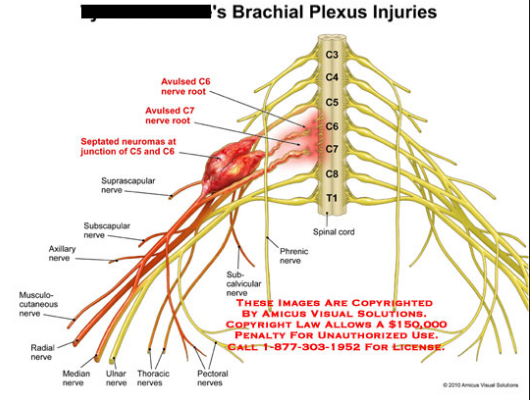 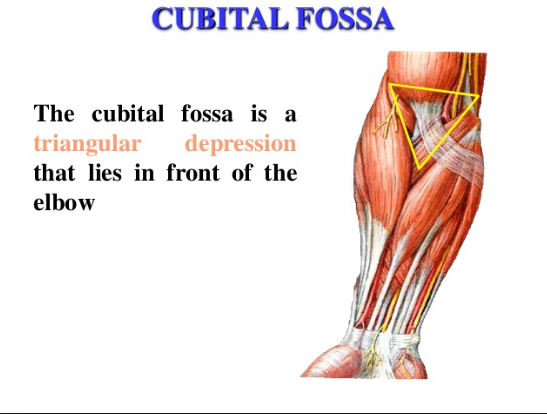 11
Treatment
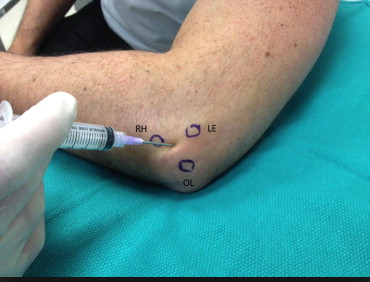 Nonoperative management
Activity modification 
Corticosteroid injection 
Nonsteroidal anti-inflammatory drugs
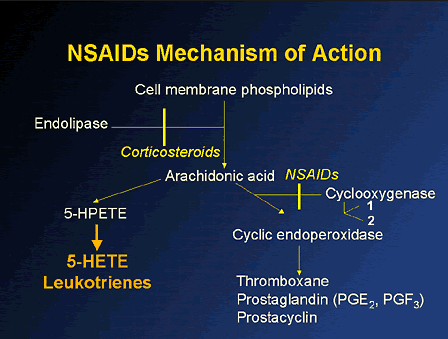 12
Nonoperative management
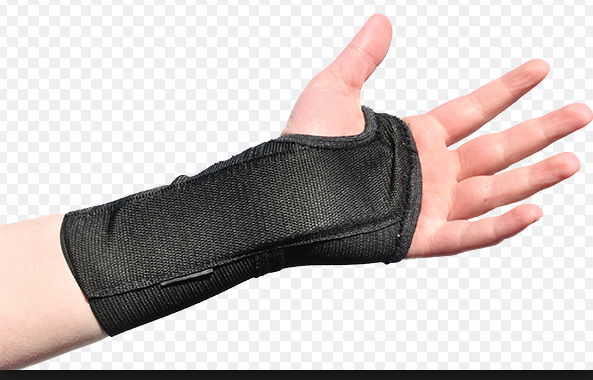 Bracing, wrist cockup splint
Shock-wave therapy
Physical therapy: strength, flexibility, ….
Cryotherapy, TENS, iontophoresis, ultrasound, low level laser
Improvement of sport mechanics
Plasma rich platelet injection
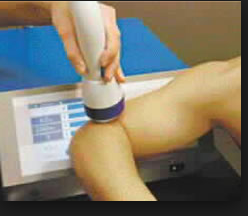 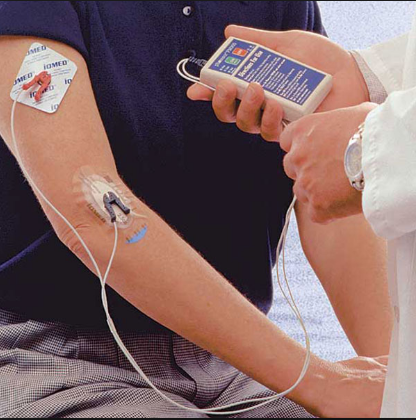 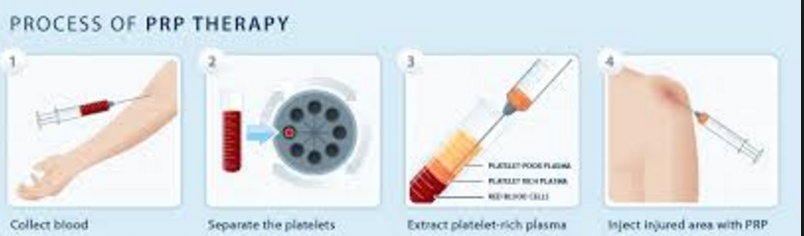 13
Surgical indications
Failure of injections
Associated intraarticular pathology
Failure of treatment for a 6 months
14
Phase I
Protection:
بریس مچ حتی در فعالیت های روزمره
اسپلینت مچ در موقع خواب برداشته شود. ممکن است باعث کوتاه شدن اکستنسورهای مچ گردد
تغییر فعالیت های روزمره
Pain and swelling management
Cryotherapy
Iontophoresis
 TENS
Ultrasound
low level laser
15
Phase I
Techniques for Progressive Increase in Range of Motion
Manual therapy techniques
Mills manipulation: Mill’s manipulation is a small-amplitude, high-velocity thrust performed at the end of elbow extension while thewrist and hand are held ﬂexed. Soft tissue techniques
It is the authors’ opinion that deep-tissue massage oftenexacerbates symptoms and has little therapeutic value
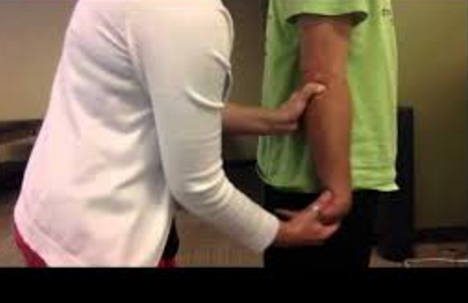 16
Phase I
Stretching/flexibility techniques for the musculo-tendinous unit
Wrist and fingers extensor
Pain free ROM
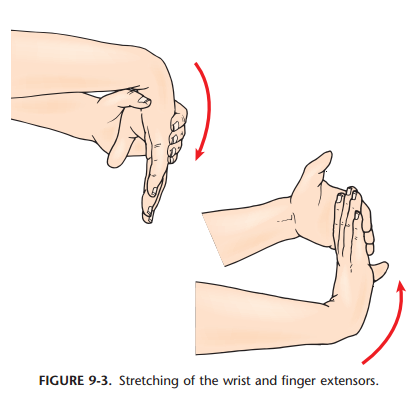 17
Phase I
Other therapeutic exercise
TAS
Scapula, deltoid, rotator cuff, 
Biceps and triceps strength should be in a pain free, avoid full extension elbow
TLS without holding weights in hands
Open and Closed Kinetic Chain Exercises
This is contraindicated in phase I
18
Phase I
Milestones for Progression to the Next Phase
کاهش علائم حاد (درد، ادم و التهاب)
کسب ثبات و استابیلیتی در کمربند شانه ای و روتیتور کاف
کسب ROM طبیعی در فلکشن مچ
19
Phase II
Protection:
Counterforce bracing or wrist-cockup splint as needed 
Pain and swelling management:
Cryotherapy
Iontophoresis
 TENS
Ultrasound
low level laser
20
Phase II
Techniques for Progressive Increase in Range of Motion
Continue pain-free stretching of the wrist and fingerextensors. Begin to address any shoulder ﬂexibilitydeficits. 
Manual therapy techniques
Mills manipulation
Soft tissue techniques
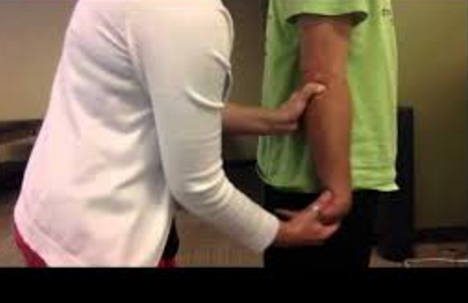 21
Phase II
Stretching/flexibility techniques for the musculo-tendinous unit
Wrist and fingers extensor
Pain free ROM
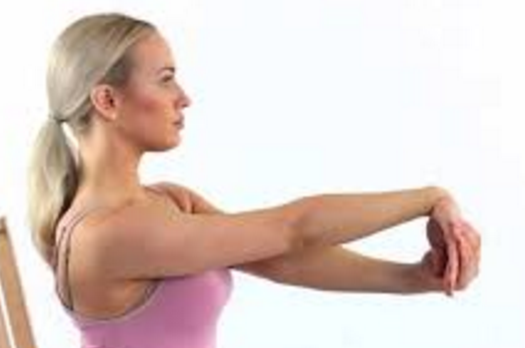 22
Phase II
Other Therapeutic Exercises Continue to progress general upper-extremity, multijoint exercises to normalize shoulder and scapula strength. For the tennis player, emphasize the scapula and posterior rotator cuff.
Continue biceps- and triceps-strengthening to include concentric and eccentric activity.
Initiate forearm-strengthening to include wrist ﬂexion.
Core and lower-extremity strengthening may be progressed, but the patient should still avoid holding heavy weights in the hands.
23
Phase II
Activation of Primary Muscles Involved
Wrist extension
Pronation
Supination
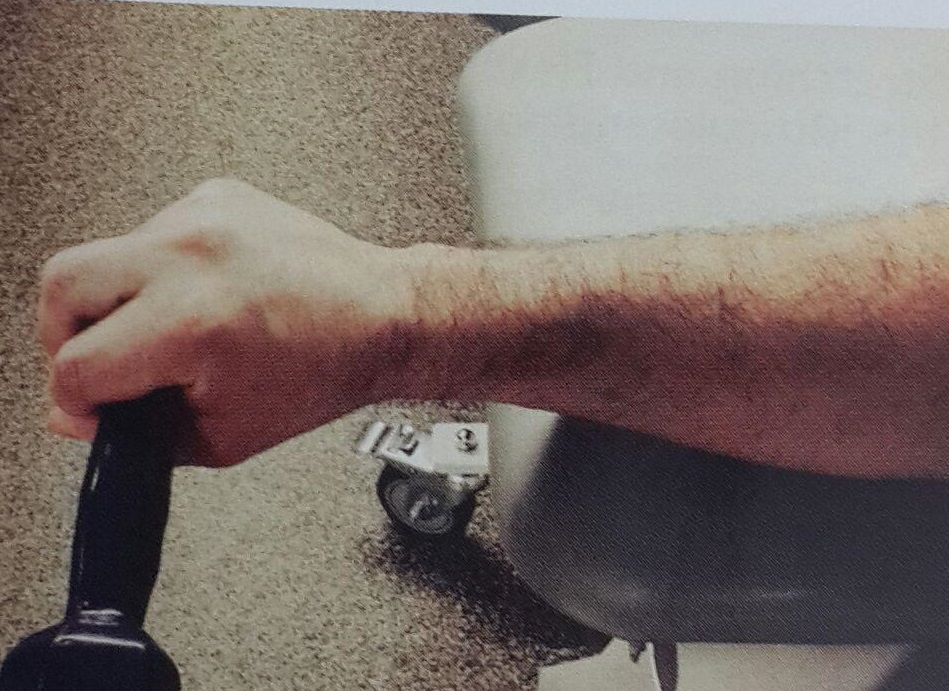 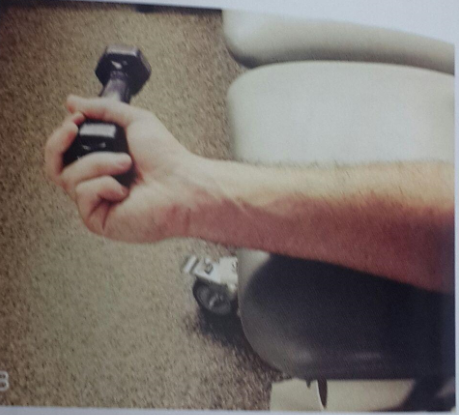 24
Phase II
Techniques to Increase Muscle Strength, Power, and Endurance
If proximal strength is adequate
Upper body ergometer
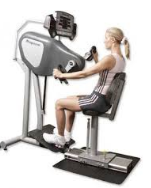 25
Phase II
Neuromuscular Dynamic Stability Exercises
Rhythmic stabilization 
Functional exercise
PNF
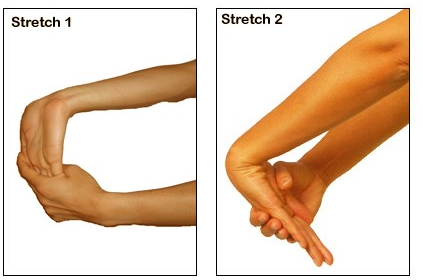 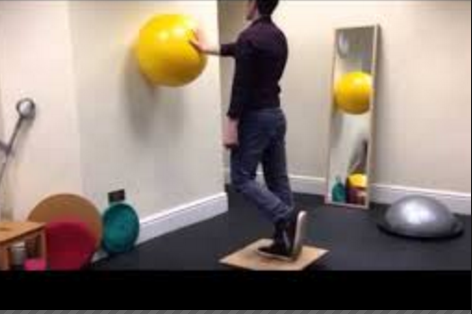 26
Phase II
Milestones for Progression to the Next Phase
انعطاف پذیری طبیعی اندام فوقانی
قدرت طبیعی
حداقل درد در حین اکستنشن مچ
27
Phase III
Stretching/flexibility techniques for the musculo-tendinous unit
Wrist and fingers extensor
Overstretching of the wrist and finger extensors should be avoided. 
Pain free ROM
Techniques to Increase Muscle Strength, Power, and Endurance
TLS, TAS, TAS
Sport specific exercise
28
Phase III
Activation of Primary Muscles Involved
ECC wrist extesion
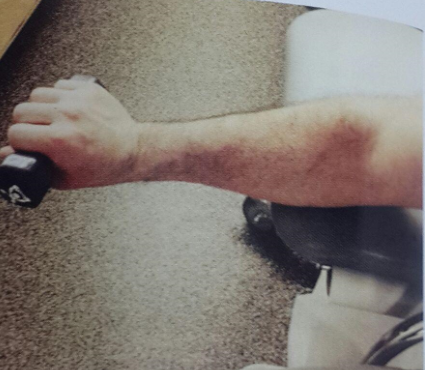 29
Phase III
Neuromuscular Dynamic Stability Exercises
Rhythmic stabilization
Body blade
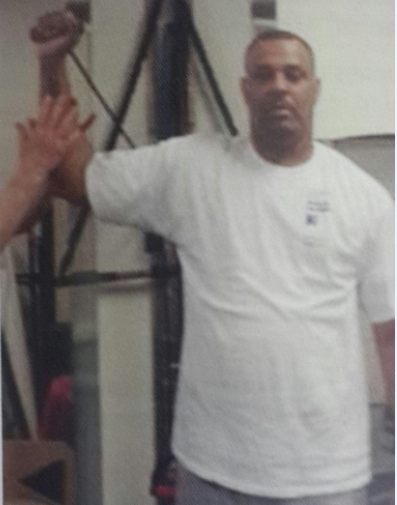 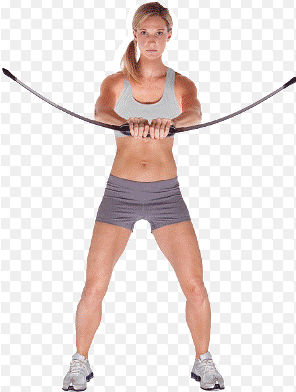 30
Phase III
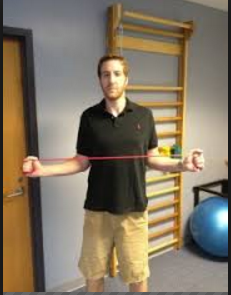 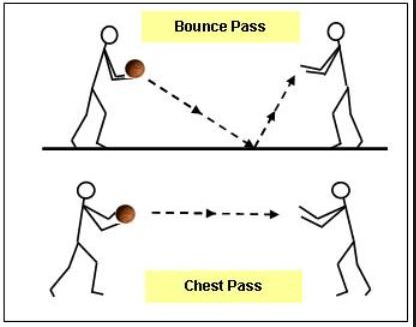 Plyometrics
Two handed chest pass, 
side to side wood chops, 
over head soccer pass,
One handed external rotation
One handed backhand
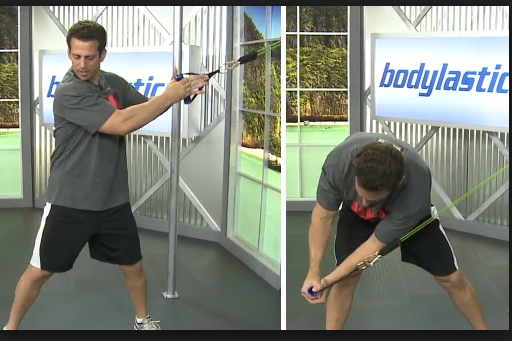 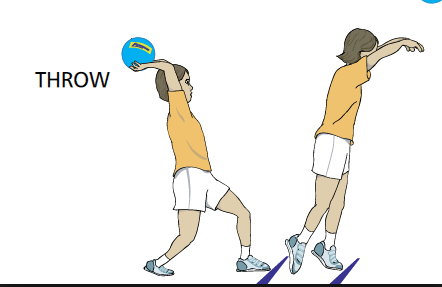 31
Phase III
Sport specific exercise
Resistive forehand and backhand exercise using elastic band
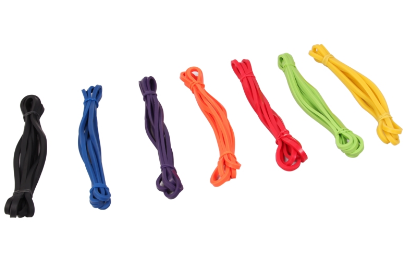 32
Phase IV
Management of Pain and Swelling
Cryotherapy should be utilized throughout the return
 Stretching and Flexibility Techniques for the Musculotendinous Unit
Continue full upper-extremity ﬂexibility program.
Avoid overstretching the extensor tendons.
Stretching should always be pain-free.
33
Phase IV
Other Therapeutic Exercises 
Continue a full upper-extremity strengthening program to include the scapula, shoulder, elbow, forearm, and wrist 
Continue core stability with emphasis on trunk rotation and posture. 
Continue full lower-extremity strengthening program with emphasis on closed-chain activities
34
Techniques to Increase Muscle Strength,Power, and Endurance
Isokinetics for wrist ﬂexion–extension and pronation–supination once a strength base has been established.
sport-specifc speeds and train for endurance 
Plyometrics 
Sport-Specifc Exercises
An interval tennis program 
The program should entail a progression of volumeand intensity.
35
Nonoperative Rehabilitation of Lateral Epicondylitis (Tennis Elbow)
36
Nonoperative Rehabilitation of Lateral Epicondylitis (Tennis Elbow)
37
Nonoperative Rehabilitation of Lateral Epicondylitis (Tennis Elbow)
38
Nonoperative Rehabilitation of Lateral Epicondylitis (Tennis Elbow)
39
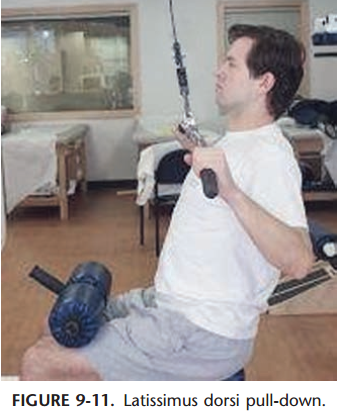 40
41
Application of Acute Training Variables
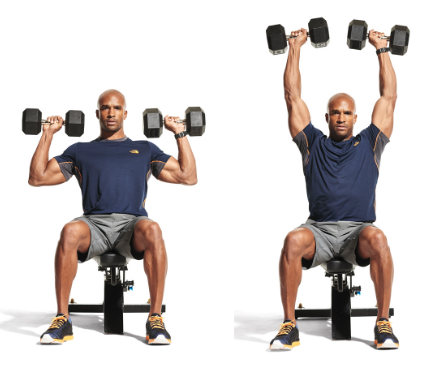 Specifc exercises used in the training• Clean and jerk• Clean• Squat• Dumbbell overhead press• Dead lift• Push press• Row• Lat pull-down• Pushup• Serratus punch• Chest ﬂy• Prone Y’s and T’s• Plank• Side plank• Palloff press
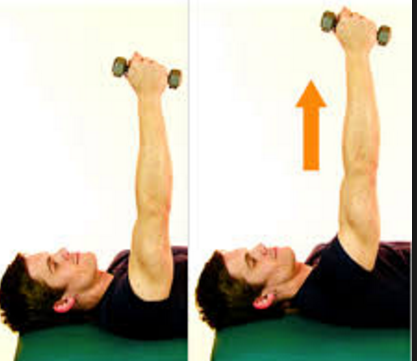 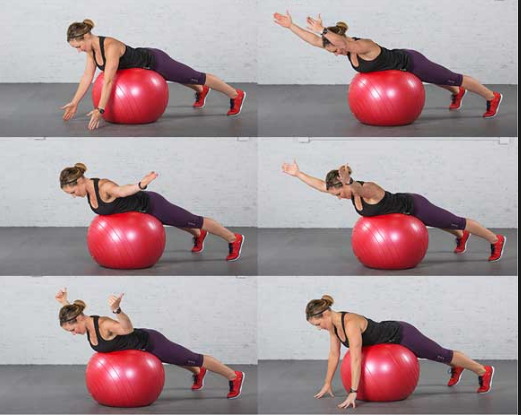 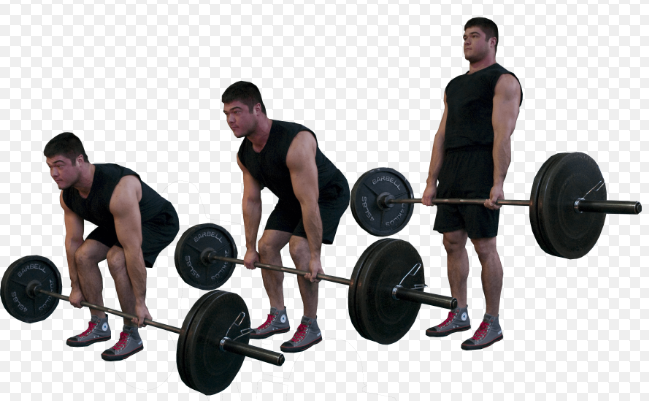 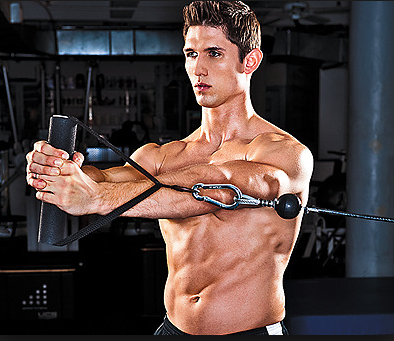 42
Application of Acute Training Variables
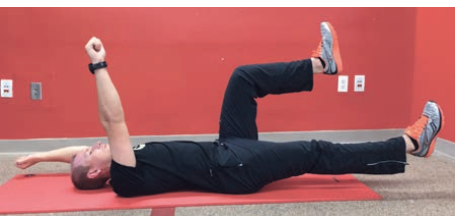 Stability chop and lift• Bridge• Dead bug (Figure 9-19)• Russian twist• Wrist extension and ﬂexion• Wrist pronation and supination• Shoulder external rotation• Shoulder internal rotation• Quadruped thoracic rotation (Figure 9-20)• Hip airplane• Wall slide stretch• Sleeper stretch
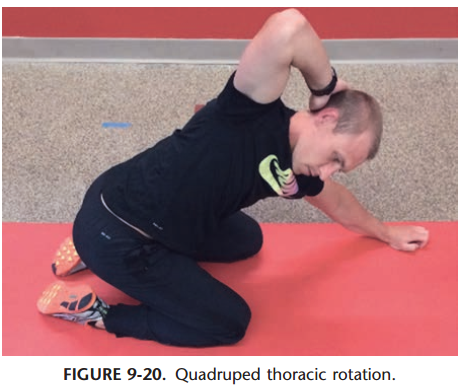 43
Application of Acute Training Variables
44
Application of Acute Training Variables
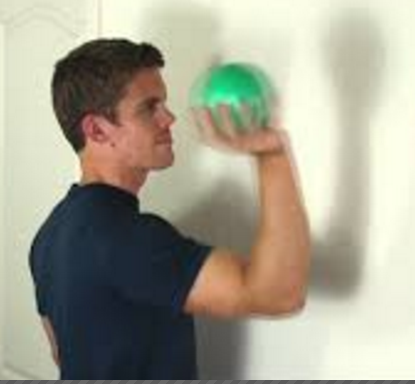 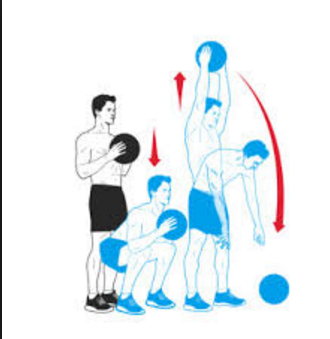 Lateral bounding progression• Box jumps• Medicine ball squat thrust• Medicine ball slam• Medicine ball rotational throw (Figure 9-21)• 90°/90° wall plyometrics• Straight-arm ball dribbling on wall• Medicine ball squat to rotational chest pass• Medicine ball sit-up overhead throw• Reaction/response training
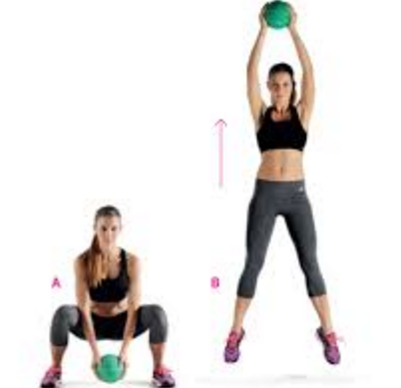 45
Application of Acute Training Variables
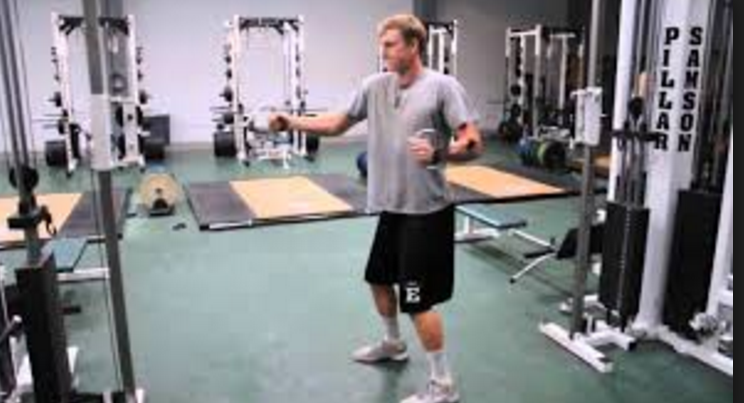 Rotational power• Squat to rotational press (Figure 9-22)• Rotational row (Figure 9-23)• Rotational push–pull• Rotational snatch• Explosive torso-and-hip rotation• Chop and lift
Strength• Single-leg squat• Mini band lateral walk
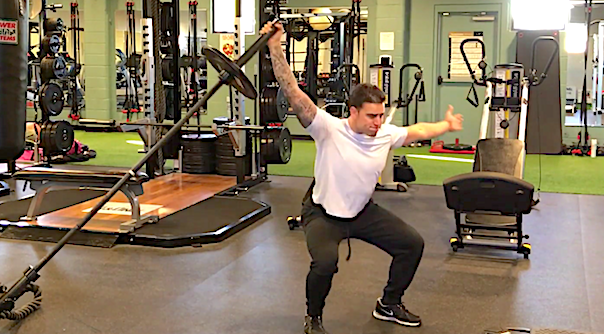 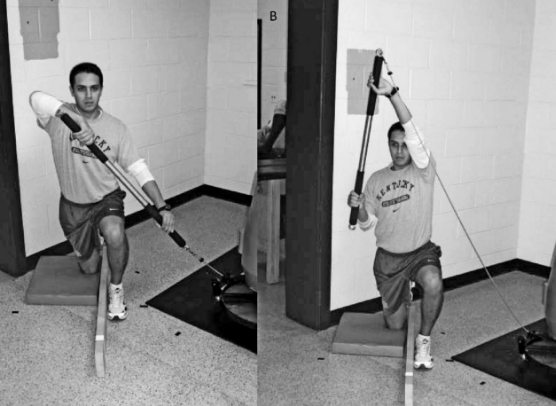 46
Application of Acute Training Variables
47
Application of Acute Training Variables
48